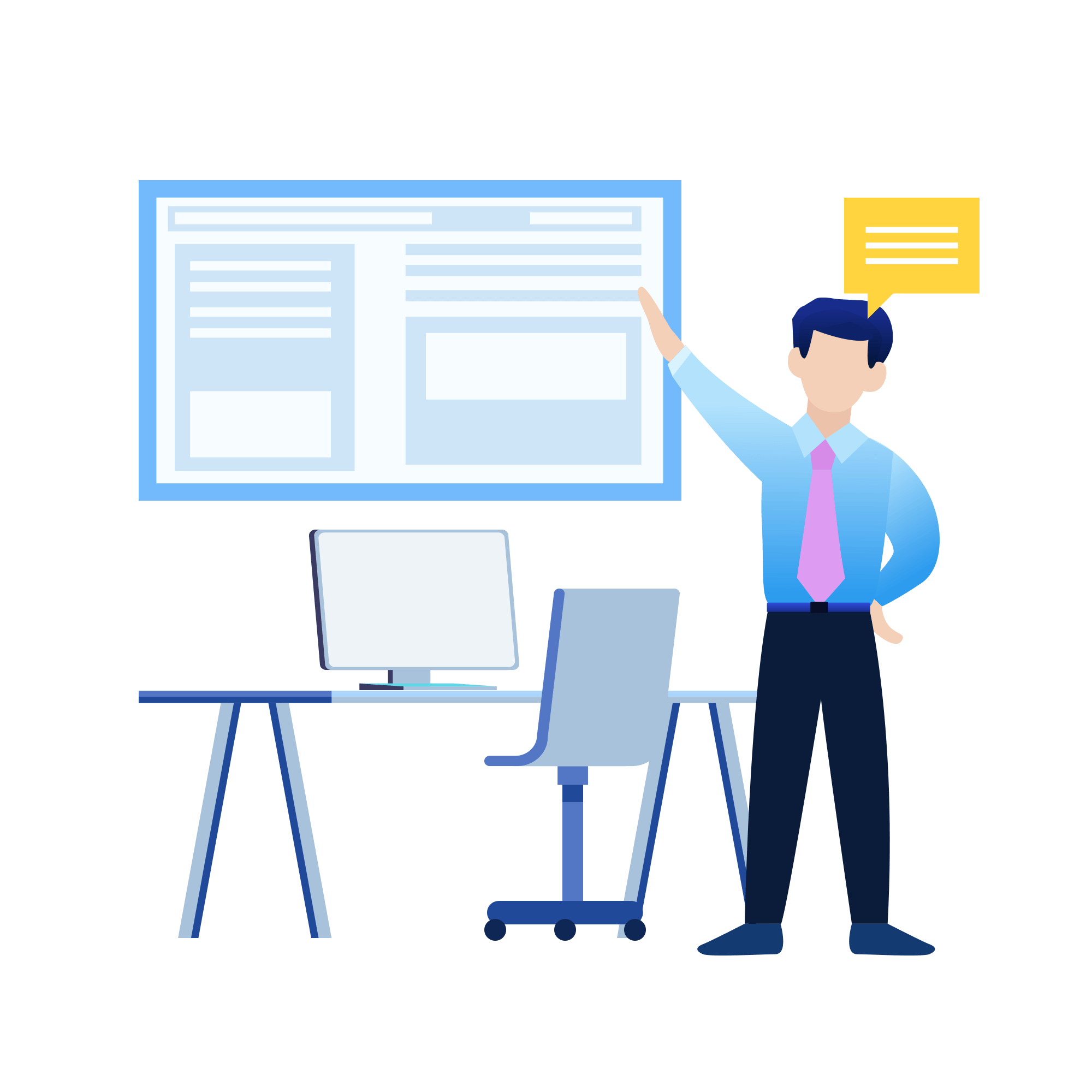 BUSINESS
如何制定计划
凡事预则立，不预则废。
不要把目标刻在石头上，计划却写在沙滩上。
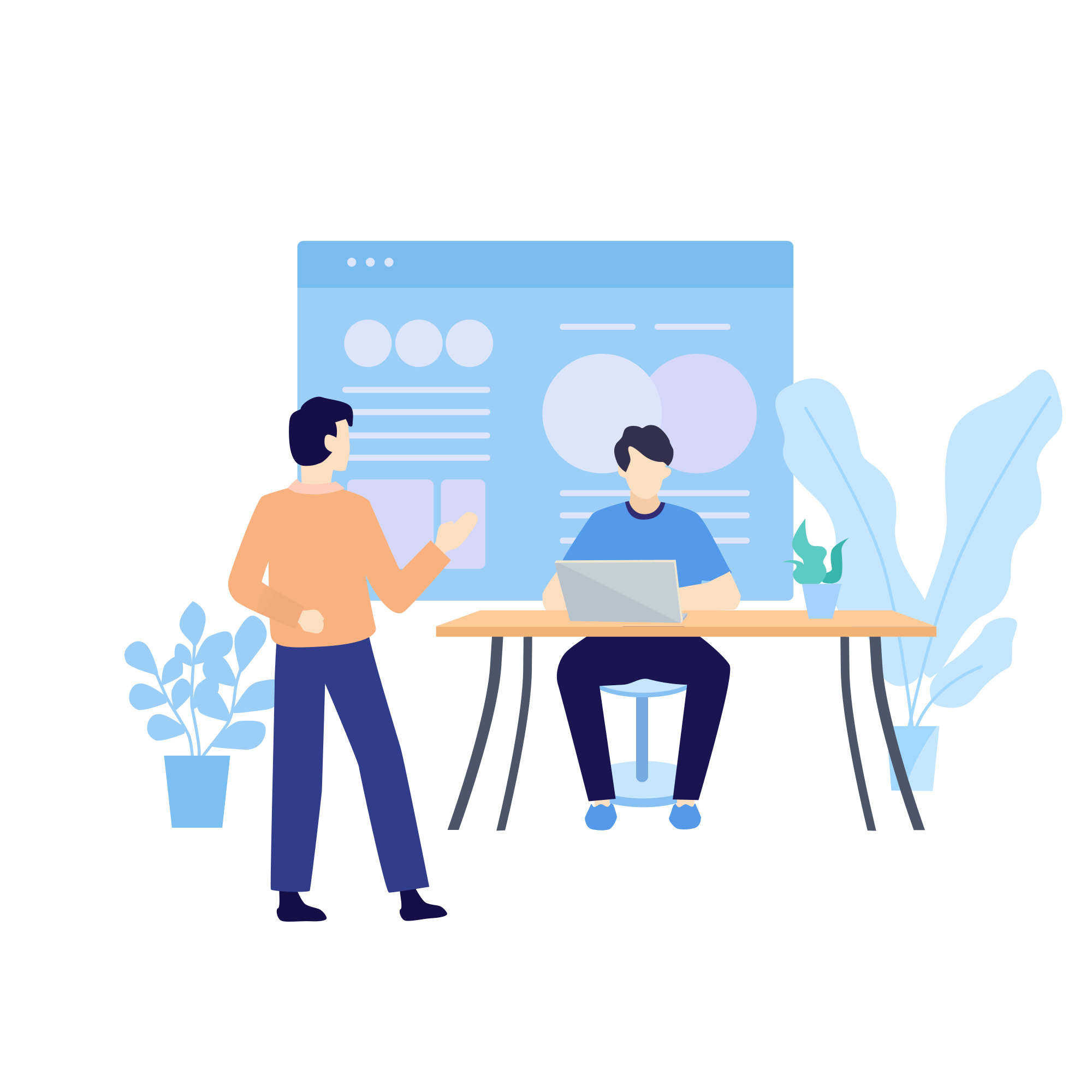 Chinese  companies  will no longer remain in the hard stage and they are also promoting a culture
汇报人：优页PPT
目录/content
01  什么是计划
02  为什么要做计划
03  计划管理目标
04  如何做好计划
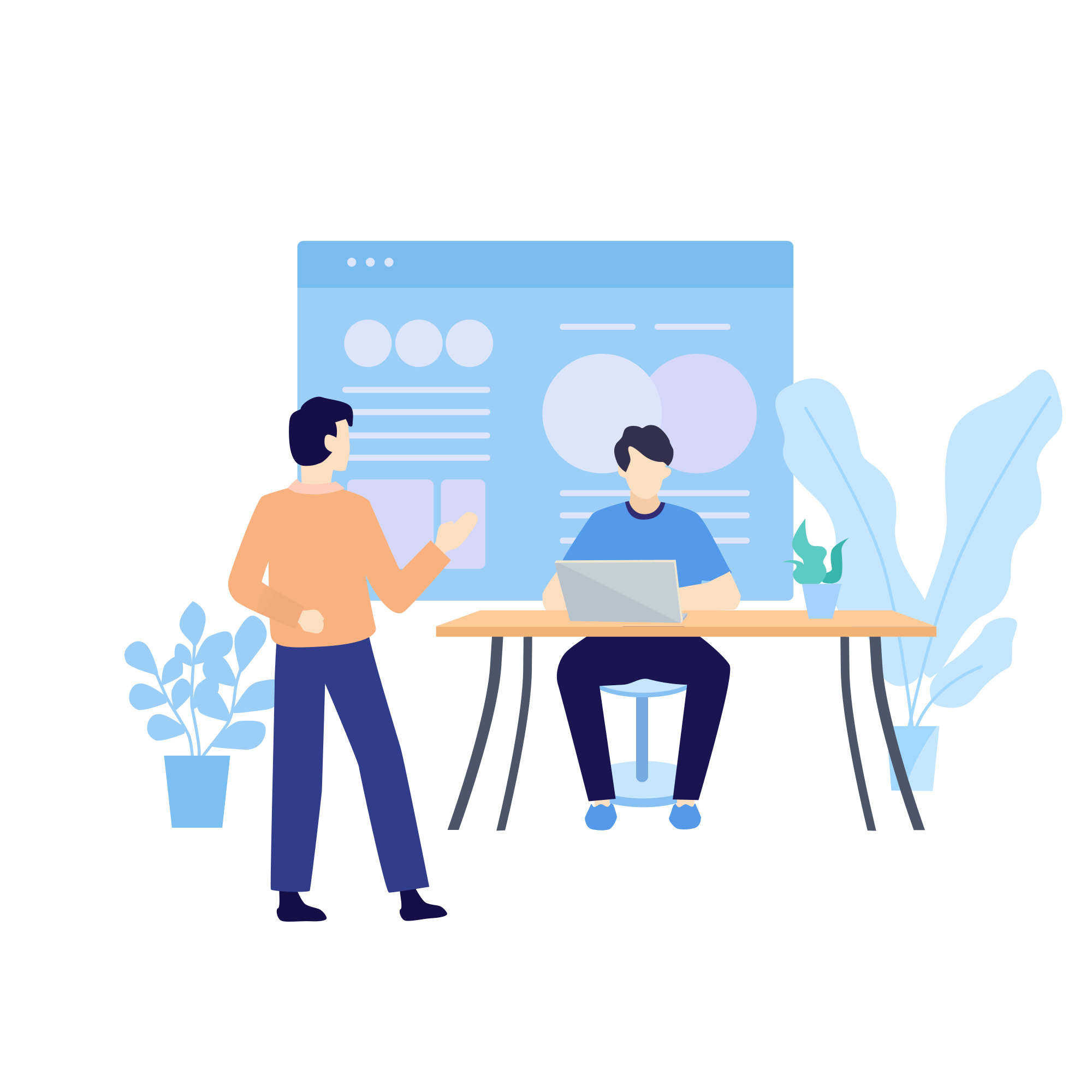 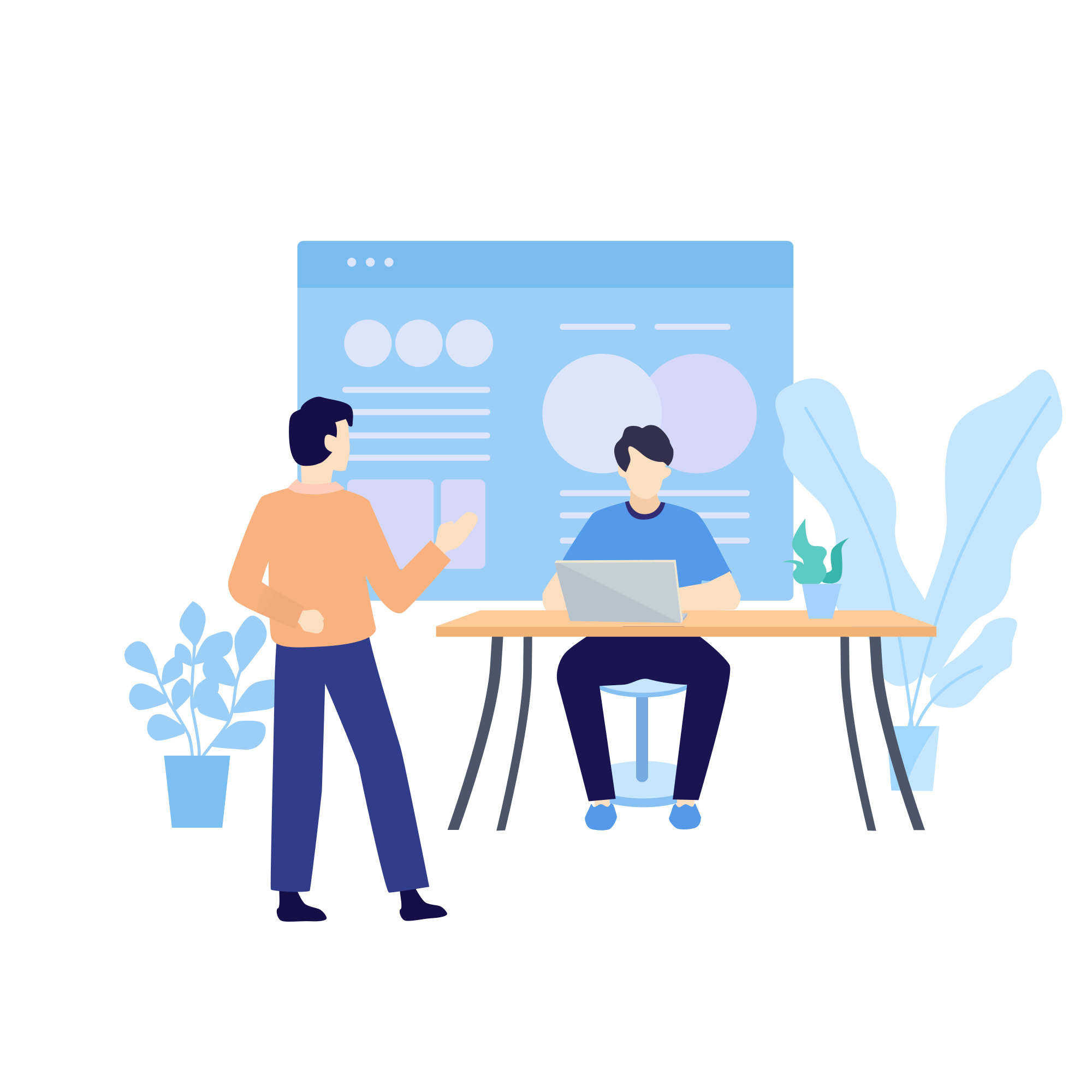 Part 01
什么是计划
Chinese  companies  will no longer remain in the hard stage and they are also promoting a culture
什么是计划
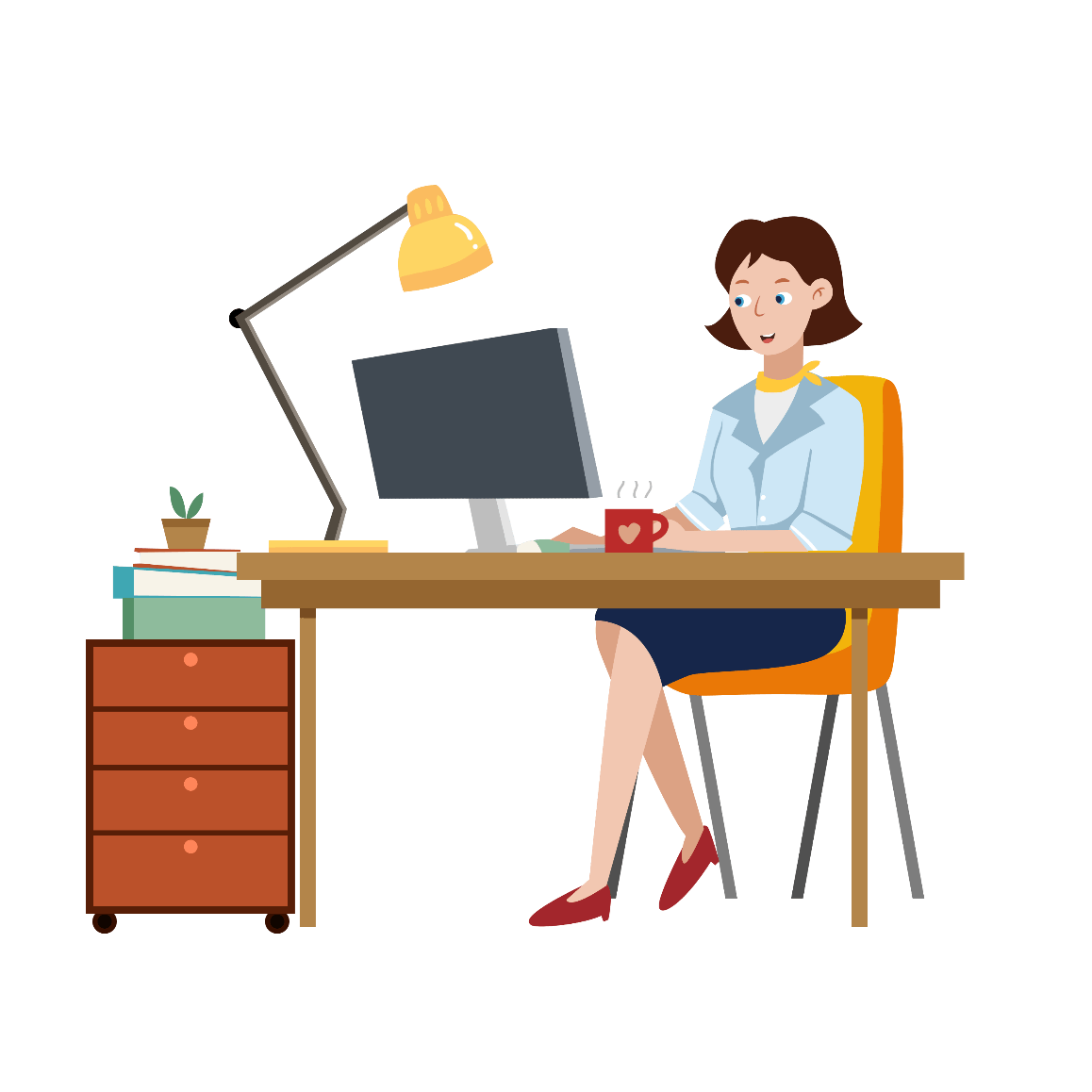 计划是根据对组织外部环境与内部条件的分析，提出在未来一定时期内要达到的组织目标以及实现目标的方案途径。
 是为了完成一定的目标而事前对措施和步骤做出部署以便使工作更为有序的活动。是为了迅速、准时、圆满的达成目标而进行的策划。
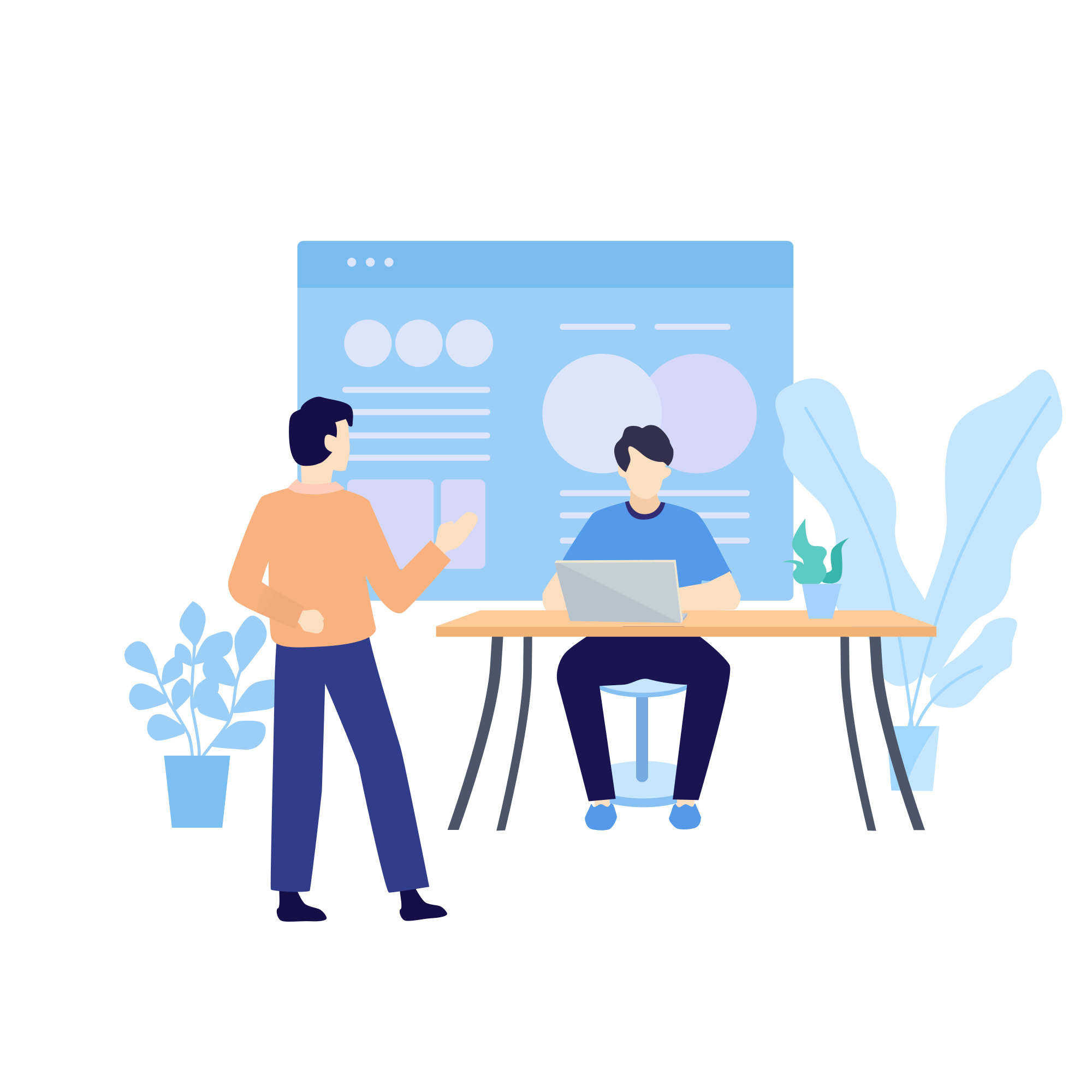 Part 02
为什么要做计划
Chinese  companies  will no longer remain in the hard stage and they are also promoting a culture
为什么要做计划
计划可以给出方向，减少变化的冲击
计划可以减少不确定性
计划设立目标和标准以便进行控制
计划可以减少重叠性和浪费性的活动
计划是一种协调的过程
为什么要做计划
管理者的主要职能之一就是做计划，并实施监督。
想下来的事情记录下来；记录下来的事情行动起来；做完成的事情总结出来。
为什么要做计划
预测未来 指明方向
提高成功的可能性
提高工作效率
有了计划，工作就有了明确的目标和具体的步骤，就可以协调大家的行动，增强工作的主动性，减少盲目性，使工作有条不紊地进行
计划为目标的具体实现提供切实可行的方案，因此按照计划实施，则成功完成预期目标的可能性大大地提高
通过计划，实现对工作轻重缓急进行安排，使得工作更加有效率
减少变化的冲击
整合资源减少浪费
有利于进行控制
未来是不断变化的，计划是预测这种变化并且设法消除变化对组织造成不良影响的一种有效手段。计划可以减少不确定性，使我们预见到行动的结果
制定计划时，通过各种方案的分析，选择最有效的方案用于实施，使有限的资源得到合理的配置，从而减少资源浪费，提高效益
计划所设立的目标责任人、时限等便于对工作进度和质量的考核，对计划的执行者有较强的约束和督促作用
为什么要做计划
为什么常常不制定计划
习惯决定性格，性格决定命运
没有习惯
知难行易
做了也完成不了
保持对付上司的弹性
如果你没有时间去筹划，
就只有时间去后悔了
没有时间
计划不如变化
不知如何做
说明计划不科学，或缺乏控制
正是检视自己执行力的时候
做计划正是为了应对变化，提高预见性
为什么要做计划
计划是提高工作效率的有效手段
写工作计划实际上是对我们工作的一次盘点，让自己做到清清楚楚、明明白白，
计划是我们走向积极式工作的起点。
防火式的工作
救火式的工作
积极式的工作：
预见灾难和错误，提前计划，消除错误
消极的工作：
灾难和错误已经发生了再赶快处理
为什么要做计划
计划能力是各级领导管理能力的体现
部门多了，人员多了，问题多了，只要你有计划，你的下属都知道该干什么，怎么去干，该找谁沟通协调，再多的问题你都不怕，你看你的能力有多强
个人的发展要讲长远的职业规划，对于一个不断发展壮大的企业来讲，计划显得尤为重要。企业小的时候还不用写计划，因为企业的问题并不多，沟通与协调起来也简单，只要几个人就能把发现的问题解决了，但企业大了，人员多了，部门多了，问题多了，沟通与协调也更困难了，计划的重要性就体现出来了
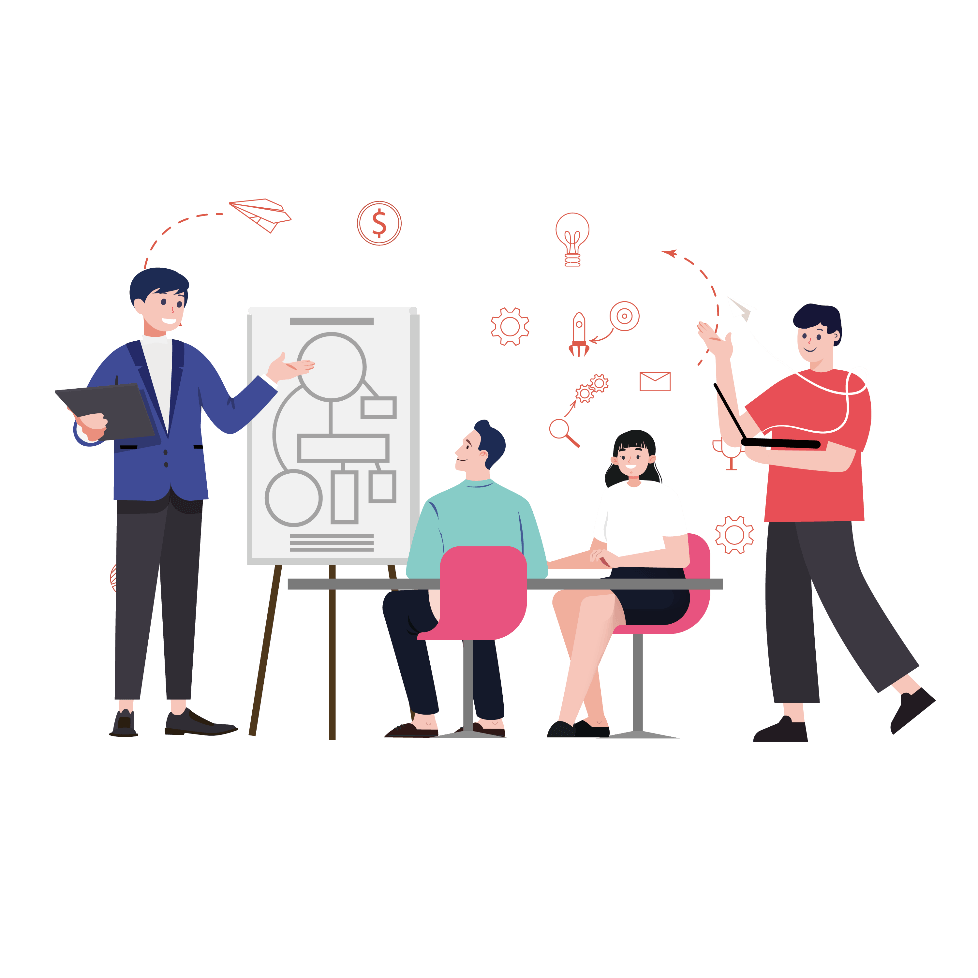 为什么要做计划
被动工作变主动工作
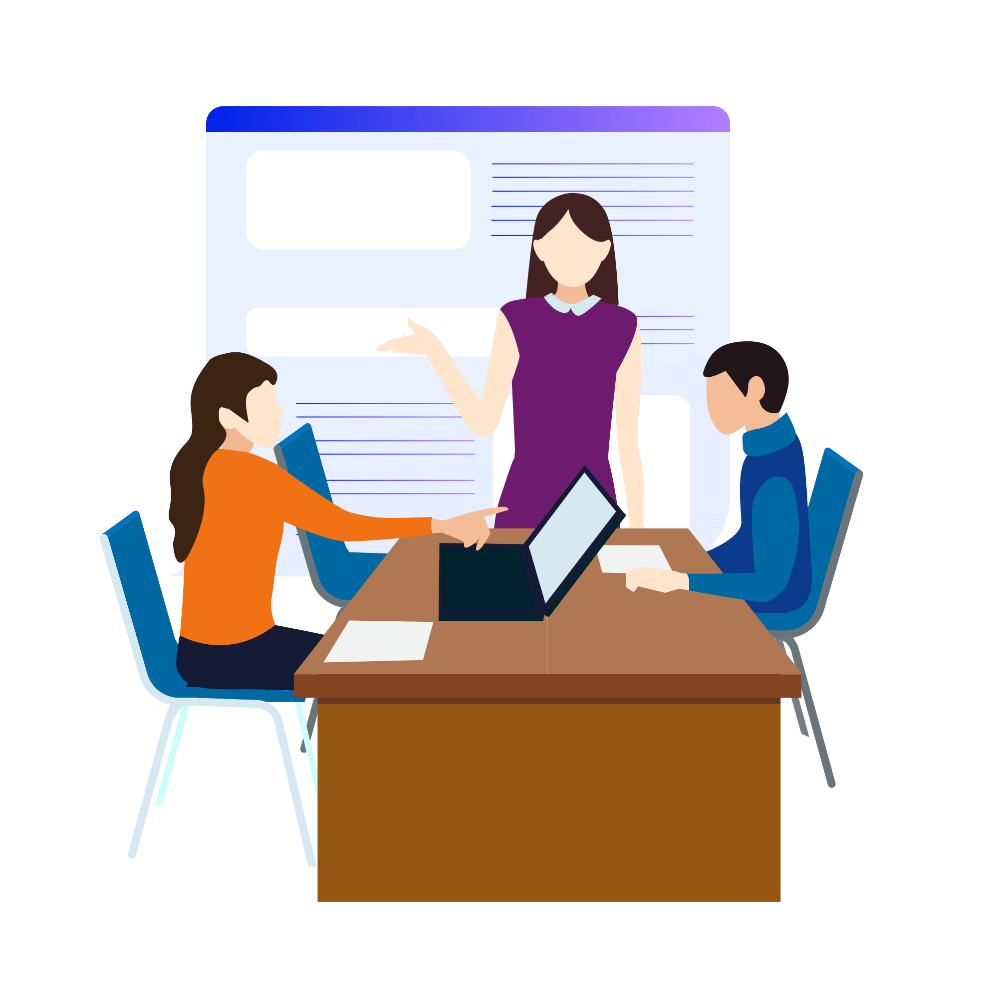 主动工作
被动工作
通过工作计划，
变被动等事做变为自动自发式的做事，
要我做变为我要做
有了工作计划，我们不需要再等领导的安排，只是在某些需要决策的事情上请示领导就行了，我们可以做到整体的系统安排，个人的工作效率自然就提高了。
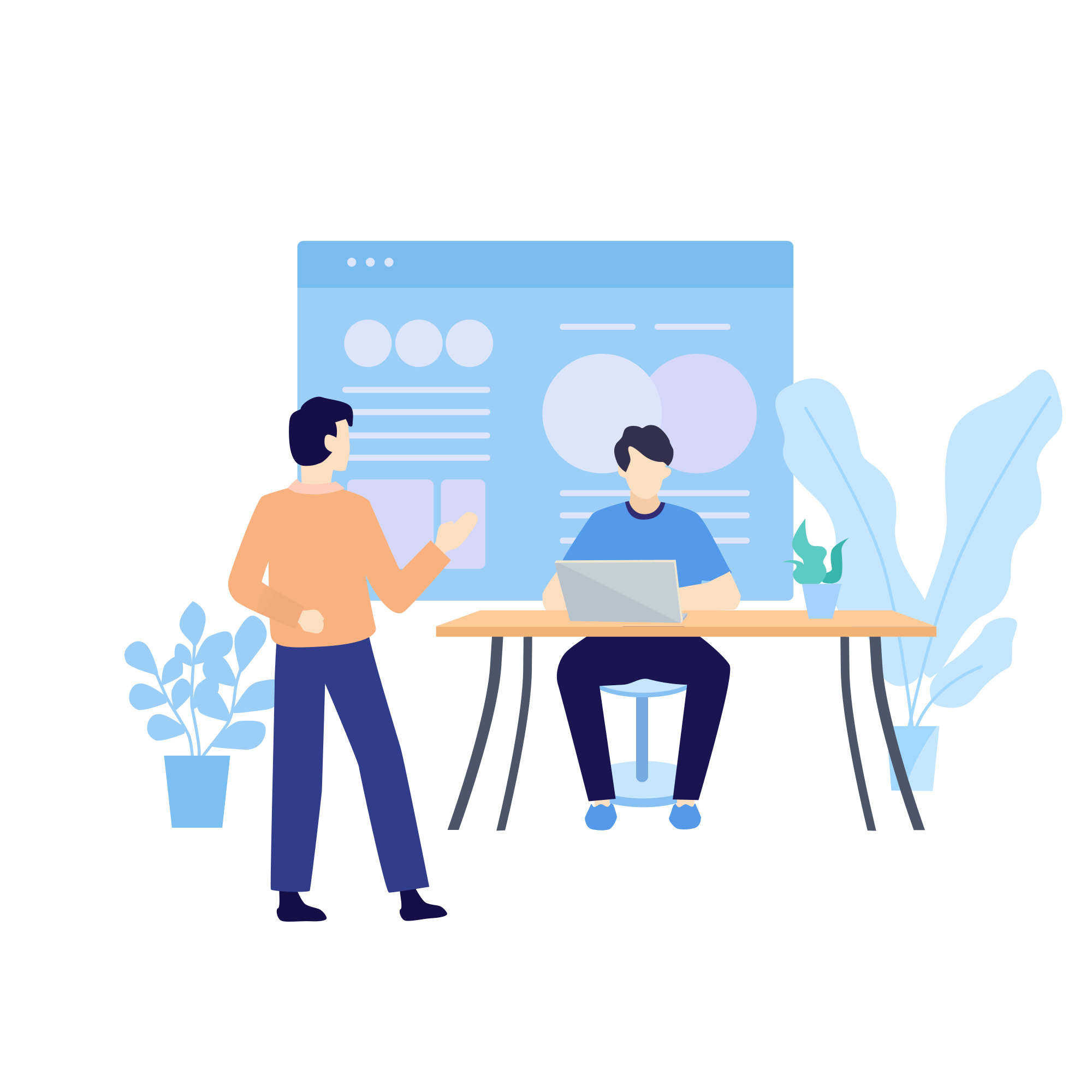 Part 03
计划管理目标
Chinese  companies  will no longer remain in the hard stage and they are also promoting a culture
计划管理目标
3
2
1
保证公司
经营目标实现
提高执行力
提高工作效率
和协作效果
计划管理目标
重要提示：
计划管理要取得良好效果，以下两点必不可少
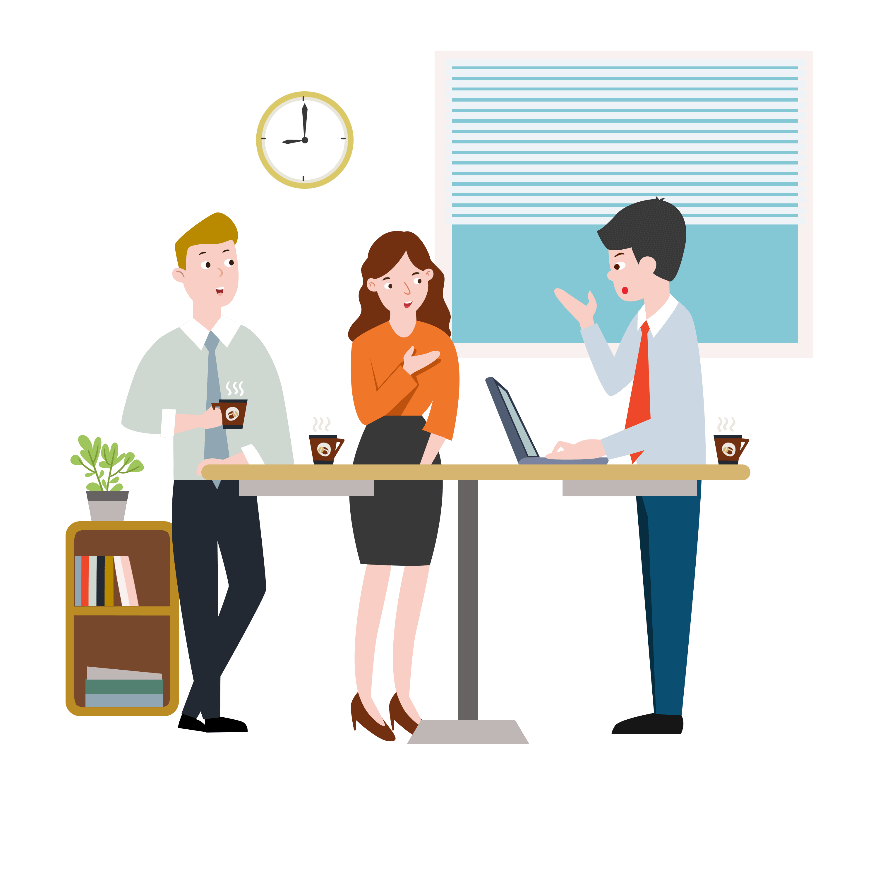 绩效考核
管理制度
企业的管理制度能否有效的支持计划管理的需要，直接关系到计划的工作方式，影响到计划管理的成败
绩效考绩是企业工作得到提升的保证，因此，要把计划管理、绩效管理和制度建设结合起来进行，以期取得最大的效果
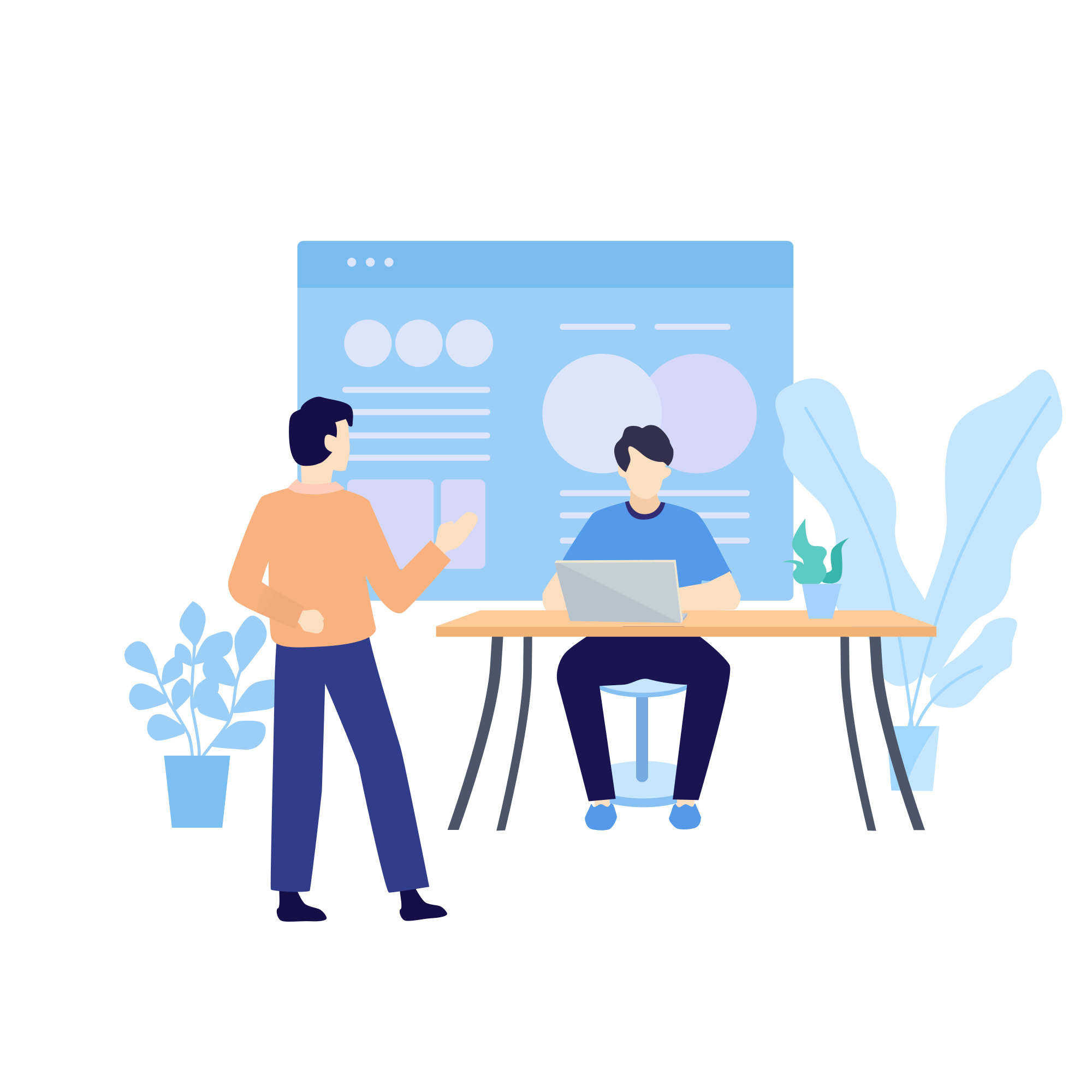 Part 04
如何做好计划
Chinese  companies  will no longer remain in the hard stage and they are also promoting a culture
如何做好计划
动机？
花多钱？
何事？
计划是根据对组织外部环境与内部条件的分析，提出在未来一定时期内要达到的组织目标以及实现目标的方案途径。
 是为了完成一定的目标而事前对措施和步骤做出部署以便使工作更为有序的活动。是为了迅速、准时、圆满的达成目标而进行的策划。
何时？
如何做？
何处？
何人？
如何做好计划
Where
哪个部门或场地
要进行计划中的项目工作，可能要有场地的需求或是哪个部门负责，都要一一表示清楚。
Why
制定计划的必要性
计划是连接我们当前所在之处也将来我们所去之处的桥梁。
What
设定和分解目标
目标的设定分为战略目标、年度目标、月度目标、即时目标
When
把握好时间节点
依完成任务的时间日期进行反推并标出各阶段的时间点，加强检查和控制，确保任务按期完成。
How方法很重要
采用什么样的方法去完成计划，是决定计划完成的关键，在编制计划时就应该考虑全面和仔细，把各种可能出现的困难考虑清楚，并提出对应的应急措施。
Who
合适的人做合适的事
为了完成在规定的时间内做所要做的事，就要把工作分配给适当的人去执行，并让对方了解目的何在、时间要求，包括配合的部门和人员是谁
如何做好计划
目标的意义和作用
提供持久的动力
分清轻重缓急
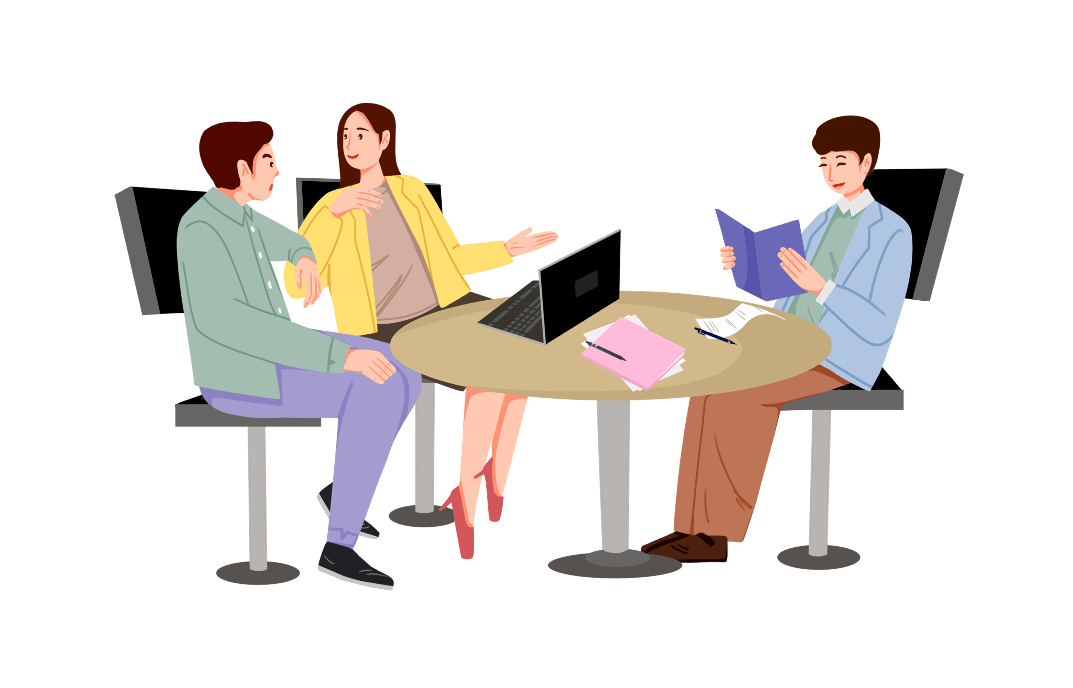 衡量工作进展的尺度
关注结果而非工作本身
如何做好计划
精确目标的五个标准——SMART原则
有时限的
相关联的
可实现的
可衡量的
明确的
Time-based
Relevant
Attainable
Measurable
Specific
如何做好计划
示例：培训计划
如何做好计划
计划制定的过程
开始
列出实现计划所需要的资源
5
6
分解目标，形成合理的目标结构
7
综合平衡，包括任务之间的平衡，资源的平衡
列出可能遇到的问题与阻碍，找出相应的解决办法（包括与别的计划的衔接与协调）
1
5
正确理解公司的总体目标
8
不同环节不同时间的任务和能力的平衡
检查自己的计划是否与公司目标一致
制定符合SMART原则的计划
结束
2
3
确定计划完成的时限，并对计划予以书面化
如何做好计划
周计划制定
1. 对照当月重点工作，找出工作重点
2. 对照上周工作计划，看哪些计划没有完成
梳理本周重点工作，提炼出重点工作内容，避免写每周都要做的常规性、重复性的日常工作
收集本周需要关注和重点事件的进展和即将进行的重点事件
梳理本周重点工作，提炼出重点工作内容，避免写每周都要做的常规性、重复性的日常工作
收集本周需要关注和重点事件的进展和即将进行的重点事件
如何做好计划
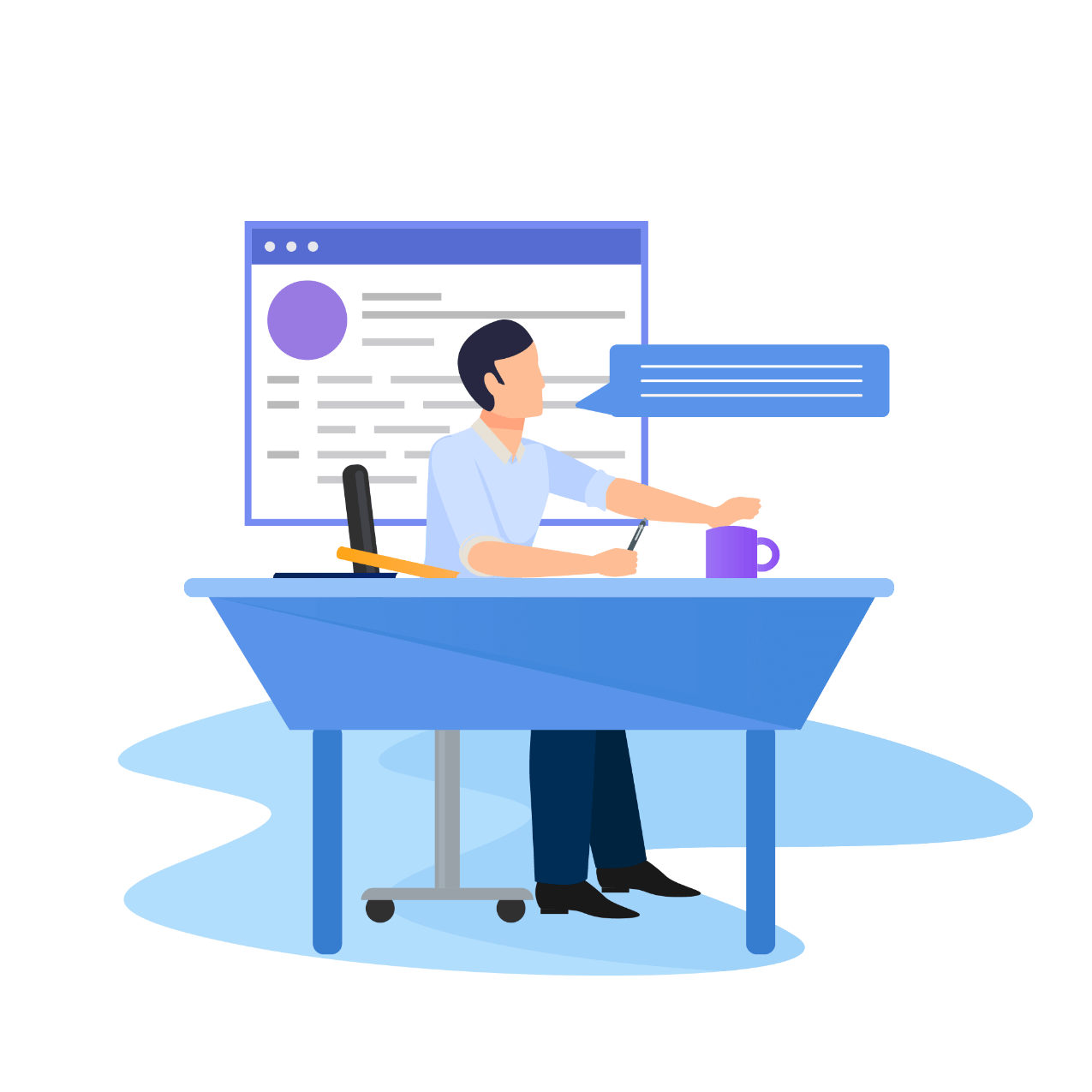 日计划制定
把每天要做的事列一份清单
确定优先顺序，从最重要的做起
     a.把已确定的会议、会谈安排在日程中
     b.把待做的事情列出，标明重要性和所需时间
     c.将临时接到的指令加入日计划表
     d.做完事情勾掉，未完成注明原因列入次日计划
3.  日日如此，持之以恒
如何做好计划
亨利·劳伦斯·甘特发明的。甘特图以图示通过活动列表和时间刻度表示出特定项目的顺序与持续时间。一条线条图，横轴表示时间，纵轴表示项目，线条表示期间计划和实际完成情况。直观表明计划何时进行，进展与要求的对比。便于管理者弄清项目的剩余人物，评估工作进度。
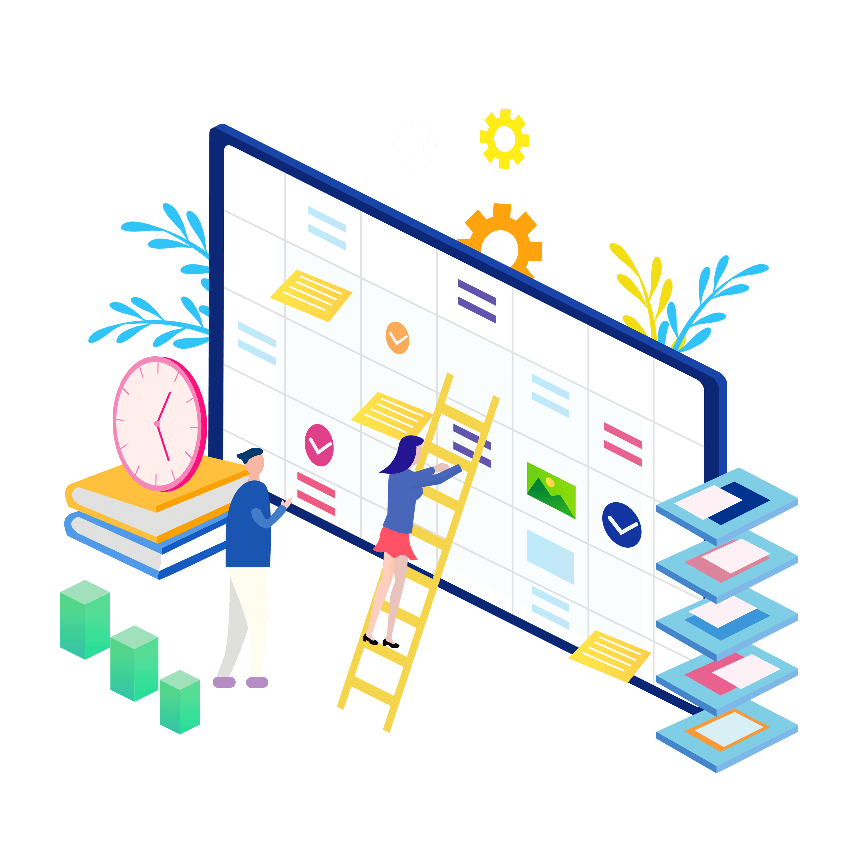 甘特图是以作业排序为目的，将活动与时间联系起来的最早尝试的工具之一，帮助企业描述工作中心、超时工作等资源的使用。
甘特图按内容不同，分为计划图表、负荷图表、机器闲置图表、人员闲置图表和进度表五种形式。
如何做好计划
执行计划
从重要的事做起
对照计划
保证达到率
目标一定，即要保证完成的达到率，一个总是偏离计划或不能完成计划的人，他的工作是有问题的，不是能力问题就是态度问题
先从最重要的事做起，即使全部计划没有达成，至少保证重要的项目已经完成
时时对照计划，确保不偏离计划，如偏离较大，则需注明当日实际完成的主要工作项目
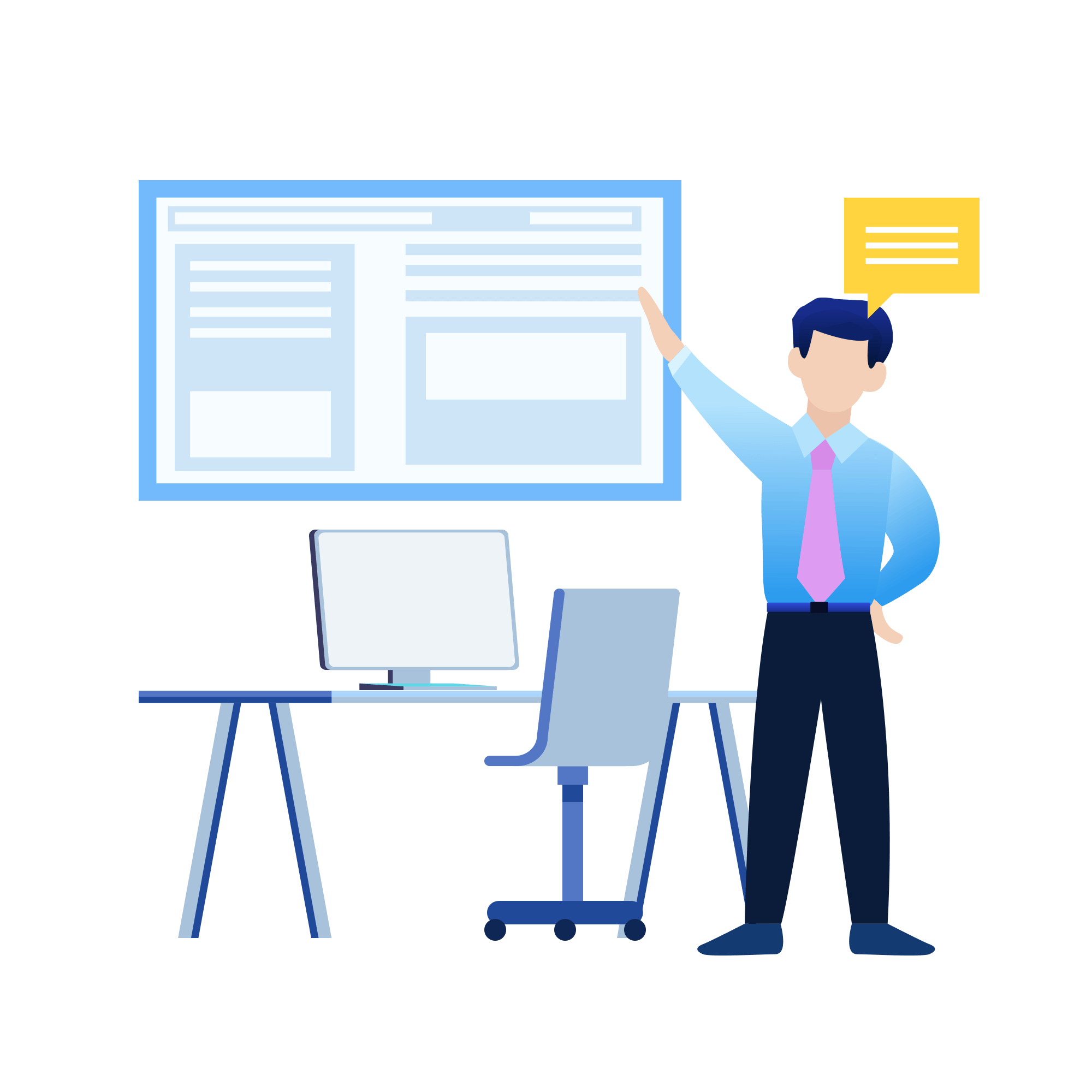 BUSINESS
感谢您的观看
凡事预则立，不预则废。
不要把目标刻在石头上，计划却写在沙滩上。
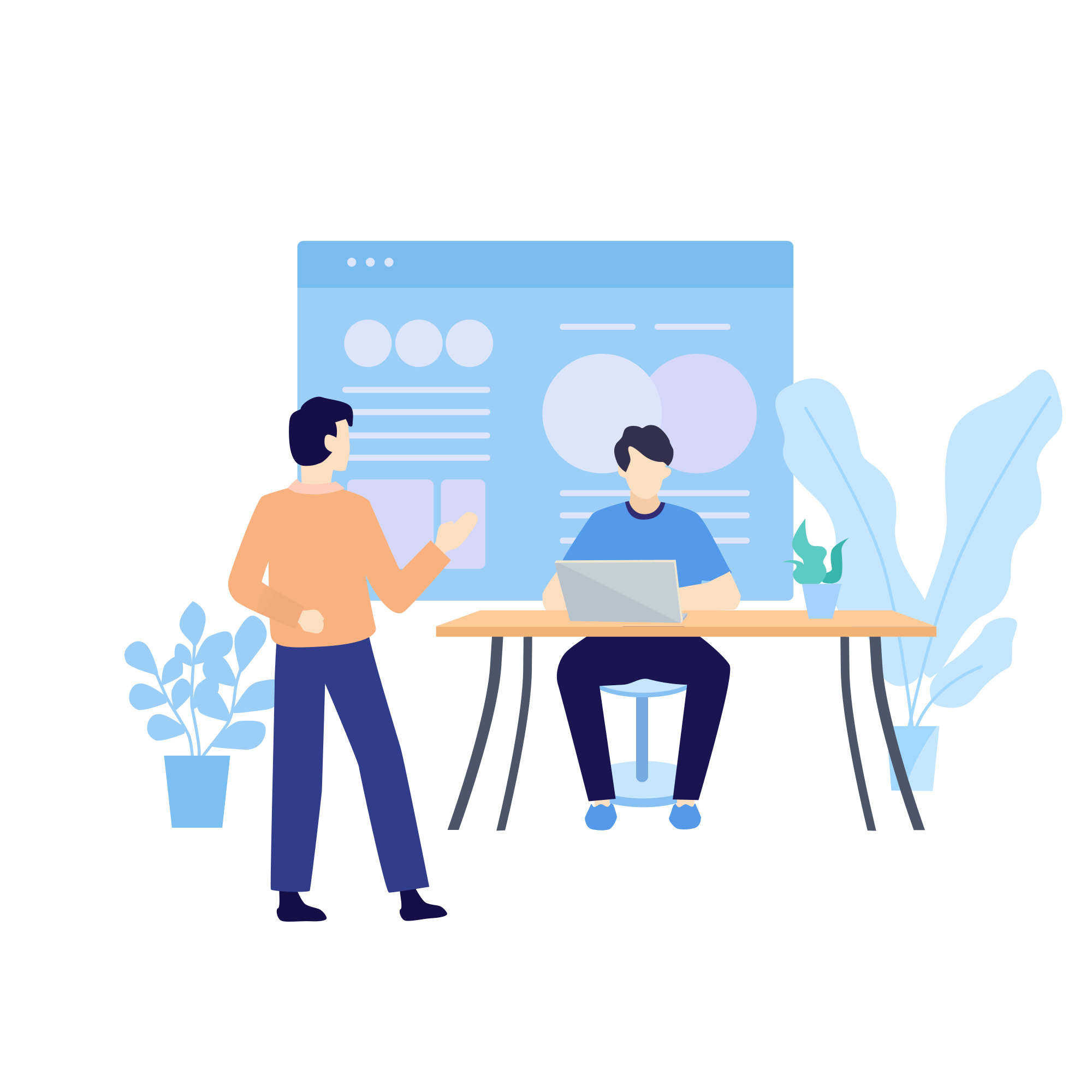 Chinese  companies  will no longer remain in the hard stage and they are also promoting a culture
汇报人：优页PPT